Организация аттестации, курсовой подготовки и переподготовки  педагогических работников организаций, осуществляющих  образовательную деятельность
Пономарева Л.Д., методист по дошкольному 
и начальному образованию
2019 г.
Нормативные документы по аттестации
Приказ Министерства образования и науки Российской Федерации (Минобрнауки России) от 7 апреля 2014 г.№ 276 «Об утверждении Порядка проведения аттестации педагогических работников организаций, осуществляющих образовательную деятельность».
Цель
Подтверждение соответствия педагогических работников занимаемым ими должностям на основе оценки их профессиональной деятельности и по желанию педагогических работников
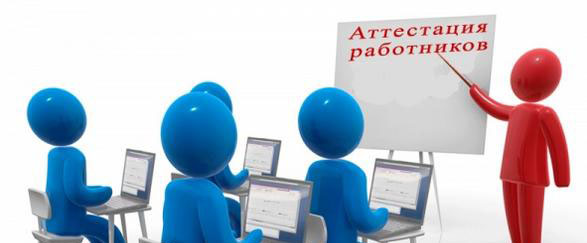 Задачи
стимулирование целенаправленного, непрерывного повышения уровня квалификации педагогических работников, их методологической культуры, профессионального и личностного роста;
определение необходимости повышения квалификации педагогических работников;
повышение эффективности и качества педагогической деятельности;
выявление перспектив использования потенциальных возможностей педагогических работников;
учет требований федеральных государственных образовательных стандартов к кадровым условиям реализации образовательных программ при формировании кадрового состава организаций;
обеспечение дифференциации размеров оплаты труда педагогических работников с учетом установленной квалификационной категории и объема их преподавательской (педагогической) работы.
Аттестация педагогических работников в целях подтверждения соответствия занимаемой должности
проводится один раз в пять лет на основе оценки их профессиональной деятельности аттестационными комиссиями, самостоятельно формируемыми организациями
Аттестационная комиссия организации создается распорядительным актом работодателя в составе председателя комиссии, заместителя председателя, секретаря и членов комиссии.
В состав аттестационной комиссии организации в обязательном порядке включается представитель выборного органа соответствующей первичной профсоюзной организации (при наличии такого органа).
Аттестация педагогических работников проводится в соответствии с распорядительным актом работодателя
Работодатель знакомит педагогических работников с распорядительным актом, содержащим список работников организации, подлежащих аттестации, график проведения аттестации, под роспись не менее чем за 30 календарных дней до дня проведения их аттестации по графику.
Для проведения аттестации на каждого педагогического работника работодатель вносит в аттестационную комиссию организации представление.
Работодатель знакомит педагогического работника с представлением пoд роспись не позднее, чем за 30 календарных дней до дня проведения аттестации. После ознакомления с представлением педагогический работник по желанию может представить в аттестационную комиссию организации дополнительные сведения, характеризующие его профессиональную деятельность за период с даты предыдущей аттестации (при первичной аттестации - с даты поступления на работу).
При отказе педагогического работника от ознакомления с представлением составляется акт, который подписывается работодателем и лицами (не менее двух), в присутствии которых составлен акт.
В представлении содержатся следующие сведения о педагогическом работнике:
а) фамилия, имя, отчество (при наличии);
б) наименование должности на дату проведения аттестации;
в) дата заключения по этой должности трудового договора;
г) уровень образования и (или) квалификации по специальности или направлению подготовки;
д) информация о получении дополнительного профессионального образования по профилю педагогической деятельности;
е) результаты предыдущих аттестаций (в случае их проведения);
ж) мотивированная всесторонняя и объективная оценка профессиональных, деловых качеств, результатов профессиональной деятельности педагогического работника по выполнению трудовых обязанностей, возложенных на него трудовым договором
Заседание аттестационной комиссии
Аттестация проводится на заседании аттестационной комиссии организации с участием педагогического работника
Заседание аттестационной комиссии организации считается правомочным, если на нем присутствуют не менее двух третей от общего числа членов аттестационной комиссии организации
В случае отсутствия педагогического работника в день проведения аттестации на заседании аттестационной комиссии организации по уважительным причинам, его аттестация переносится на другую дату, и в график аттестации вносятся соответствующие изменения, о чем работодатель знакомит работника под роспись не менее чем за 30 календарных дней до новой даты проведения его аттестации
При неявке педагогического работника на заседание аттестационной комиссии организации без уважительной причины аттестационная комиссия организации проводит аттестацию в его отсутствие
 Аттестационная комиссия организации рассматривает представление, дополнительные сведения, представленные самим педагогическим работником, характеризующие его профессиональную деятельность (в случае их представления)
По результатам аттестации педагогического работника аттестационная комиссия организации принимает одно из следующих решений:
- соответствует занимаемой должности (указывается должность педагогического работника);
- не соответствует занимаемой должности (указывается должность педагогического работника)
Решение аттестационной комиссией
Решение АК  принимается в отсутствие аттестуемого педагогического работника открытым голосованием большинством голосов членов.
При прохождении аттестации педагогический работник, являющийся членом  АК организации, не участвует в голосовании по своей кандидатуре.
В случаях, когда не менее половины членов  АК организации, присутствующих на заседании, проголосовали за решение о соответствии работника занимаемой должности, педагогический работник признается соответствующим занимаемой должности.
Результаты аттестации педагогического работника, непосредственно присутствующего на заседании  АК организации, сообщаются ему после подведения итогов голосования.
Результаты аттестации педагогических работников заносятся в протокол, подписываемый председателем, заместителем председателя, секретарем и членами аттестационной комиссии организации, присутствовавшими на заседании, который хранится с представлениями, дополнительными сведениями, представленными самим педагогическими работниками, характеризующими их профессиональную деятельность (в случае их наличия), у работодателя.
На педагогического работника, прошедшего аттестацию, не позднее двух рабочих дней со дня ее проведения секретарем АК организации составляется выписка из протокола, содержащая сведения о фамилии, имени, отчестве (при наличии) аттестуемого, наименовании его должности, дате заседания аттестационной комиссии организации, результатах голосования, о принятом аттестационной комиссией организации, решении. Работодатель знакомит педагогического работника с выпиской из протокола под роспись в течение трех рабочих дней после ее составления. Выписка из протокола хранится в личном деле педагогического работника.
Результаты аттестации вправе обжаловать в соответствии с законодательством Российской Федерации.
Аттестацию в целях подтверждения соответствия занимаемой должности не проходят
а) педагогические работники, имеющие квалификационные категории;
б) проработавшие в занимаемой должности менее двух лет в организации, в которой проводится аттестация;
в) беременные женщины;
г) женщины, находящиеся в отпуске по беременности и родам;
д) лица, находящиеся в отпуске по уходу за ребенком до достижения им возраста трех лет;
е) отсутствовавшие на рабочем месте более четырех месяцев подряд в связи с заболеванием.

Аттестация педагогических работников, предусмотренных подпунктами "г" и "д" настоящего пункта, возможна не ранее чем через два года после их выхода из указанных отпусков.
Аттестация педагогических работников, предусмотренных подпунктом "е" настоящего пункта, возможна не ранее чем через год после их выхода на работу.
Аттестация педагогических работников в целях установления квалификационной категории
Аттестация педагогических работников в целях установления квалификационной категории проводится по их желанию.
По результатам аттестации педагогическим работникам устанавливается первая или высшая квалификационная категория.
Квалификационная категория устанавливается сроком на 5 лет. Срок действия квалификационной категории продлению не подлежит.
Аттестационная комиссия формируется уполномоченным и органами государственной власти субъектов РФ  - ДОН
Аттестация педагогических работников в целях установления квалификационной категории
Аттестация педагогических работников проводится на основании их заявлений, подаваемых непосредственно в аттестационную комиссию, либо направляемых педагогическими работниками в адрес аттестационной комиссии по почте письмом с уведомлением о вручении или с уведомлением в форме электронного документа с использованием информационно-телекоммуникационных сетей общего пользования, в том числе сети "Интернет".
В заявлении о проведении аттестации педагогические работники указывают квалификационные категории и должности, по которым они желают пройти аттестацию.
Заявления о проведении аттестации подаются педагогическими работниками независимо от продолжительности работы в организации, в том числе в период нахождения в отпуске по уходу за ребенком.
Аттестация педагогических работников в целях установления высшей квалификационной категории
Заявления о проведении аттестации в целях установления высшей квалификационной категории по должности, по которой аттестация будет проводиться впервые, подаются педагогическими работниками не ранее чем через два года после установления по этой должности первой квалификационной категории.
Истечение срока действия высшей квалификационной категории не ограничивает право педагогического работника впоследствии обращаться в аттестационную комиссию с заявлением о проведении его аттестации в целях установления высшей квалификационной категории по той же должности.
Заявления педагогических работников о проведении аттестации рассматриваются аттестационными комиссиями в срок не более 30 календарных дней со дня их получения:а) определяется конкретный срок проведения аттестации для каждого педагогического работника индивидуально с учетом срока действия ранее установленной квалификационной категории;б) осуществляется письменное уведомление педагогических работников о сроке и месте проведения их аттестацииПродолжительность аттестации для каждого педагогического работника от начала ее проведения и до принятия решения аттестационной комиссией составляет не более 60 календарных днейЗАЯВЛЕНИЯ ПОДАЕМ В КОМИТЕТ ОБРАЗОВАНИЯ В ИЮНЕ (ЕСЛИ ЗАБЫЛИ ТО ЗА 3 МЕСЯЦА)!!!
Первая квалификационная категория педагогическим работникам устанавливается на основе:
стабильных положительных результатов освоения обучающимися образовательных программ по итогам мониторингов, проводимых организацией;
стабильных положительных результатов освоения обучающимися образовательных программ по итогам мониторинга системы образования, проводимого в порядке, установленном постановлением Правительства Российской Федерации от 5 августа 2013 г. N 6625;
выявления развития у обучающихся способностей к научной (интеллектуальной), творческой, физкультурно-спортивной деятельности;
личного вклада в повышение качества образования, совершенствования методов обучения и воспитания, транслирования в педагогических коллективах опыта практических результатов своей профессиональной деятельности, активного участия в работе методических объединений педагогических работников организации
Высшая квалификационная категория педагогическим работникам устанавливается на основе:
достижения обучающимися положительной динамики результатов освоения образовательных программ по итогам мониторингов, проводимых организацией;
достижения обучающимися положительных результатов освоения образовательных программ по итогам мониторинга системы образования, проводимого в порядке, установленном постановлением Правительства Российской Федерации от 5 августа 2013 г. N 6625;
выявления и развития способностей обучающихся к научной (интеллектуальной), творческой, физкультурно-спортивной деятельности, а также их участия в олимпиадах, конкурсах, фестивалях, соревнованиях;
личного вклада в повышение качества образования, совершенствования методов обучения и воспитания, и продуктивного использования новых образовательных технологий, транслирования в педагогических коллективах опыта практических результатов своей профессиональной деятельности, в том числе экспериментальной и инновационной;
активного участия в работе методических объединений педагогических работников организаций, в разработке программно-методического сопровождения образовательного процесса, профессиональных конкурсах.
Решение аттестационной комиссии
По результатам аттестации аттестационная комиссия принимает одно из следующих решений:
установить первую (высшую) квалификационную категорию (указывается должность педагогического работника, по которой устанавливается квалификационная категория);
отказать в установлении первой (высшей) квалификационной категории (указывается должность, по которой педагогическому работнику отказывается е установлении квалификационной категории)
Решение аттестационной комиссии оформляется протоколом, который подписывается председателем, заместителем председателя, секретарем и членами аттестационной комиссии, принимавшими участие в голосовании.
Решение аттестационной комиссии
При принятии в отношении педагогического работника, имеющего первую квалификационную категорию, решения аттестационной комиссии об отказе в установлении высшей квалификационной категории, за ним сохраняется первая квалификационная категория до истечения срока ее действия.
Педагогические работники, которым при проведении аттестации отказано в установлении квалификационной категории, обращаются по их желанию в аттестационную комиссию с заявлением о проведении аттестации на ту же квалификационную категорию не ранее чем через год со дня принятия аттестационной комиссией соответствующего решения.
Решение аттестационной комиссии
На основании решений аттестационных комиссий о результатах аттестации педагогических работников соответствующие федеральные органы исполнительной власти или уполномоченные органы государственной власти субъектов Российской Федерации издают распорядительные акты об установлении педагогическим работникам первой или высшей квалификационной категории со дня вынесения решения аттестационной комиссией, которые размещаются на официальных сайтах указанных органов в сети "Интернет".
Результаты аттестации в целях установления квалификационной категории (первой или высшей) педагогический работник вправе обжаловать в соответствии с законодательством Российской Федерации.
Квалификационные категории, установленные педагогическим работникам, сохраняются до окончания срока их действия при переходе в другую организацию, в том числе расположенную в другом субъекте Российской Федерации.
Методическая работа при организации аттестации в ДОУ
- провести анализ профессиональных компетенций педагогического работника;
- оказать необходимую методическую помощь аттестуемому педагогу;
- определить точки его профессионального роста, потенциальные возможности;
- спроектировать пути совершенствования, направления развития педагогов и образовательной деятельности дошкольного учреждения в целом
Методическая работа при организации аттестации в ДОУ
Методическая работа по аттестации педагогических работников  д.б. планомерной и постоянной;
Должна находить свое отражение в годовом плане работы;
В ОУ должна прослеживаться система работы 
   (открытые просмотры занятий, самоанализы педагогической деятельности, участие в конкурсах профессионального мастерства, портфолио педагогов).
Формальное повышение квалификации
Курсы повышения квалификации 
     (1 раз в три года) за счет организации
Профессиональная переподготовка (за свой счет)
Стажировка
Неформальное повышение квалификации
Цель методического сопровождения -оказать помощь педагогу в период подготовки к аттестации, повысить его профессиональную компетентность, сформировать умения анализировать свои результаты своей педагогической деятельности
Тема самообразования
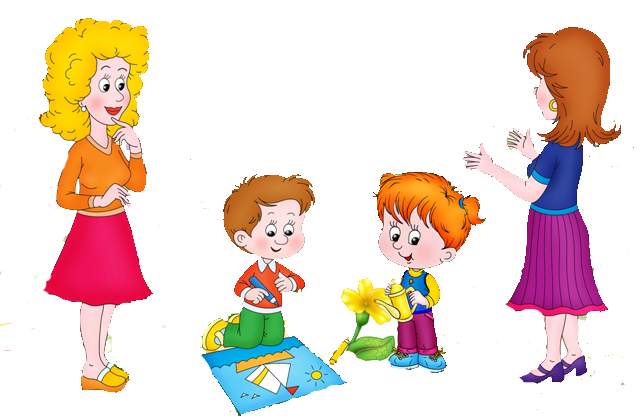 Открытые занятия, мероприятия
Самообразование (отчеты)
Методическая работа
Повышение квалификации/аттестация
Теоретические семинары/
Пед.советы
Разработка методической документации
дидактических пособий
Работа творческих (проблемных) групп
Организация методической работы
Направления работы:
Факторы, которые необходимо учитывать:
Развитие детей
Повышение профессионального мастерства педагогов
Годовые задачи на учебный год
Количественный и качественный состав пед.коллектива
Традиции, приоритетные направления в их деятельности
Результаты деятельности воспитателей, затруднения, которые они испытывают в работе с детьми
Методическая работа будет зависеть:
если в коллективе есть молодые педагоги 
    (возможно наставничество)

- Аттестованы на с.з.д.
если работают только стажисты



Педагоги имеют высшую квалификационную категорию
Контрольный список – отправная точка организации методической работы
Сведения о курсах повышения квалификации 
       (1 раз в три года)
             Июнь 2016
Июнь 2017 ( 1 год)
Июнь 2018 (2 года)
Июнь 2019 (3 года)
Желательно до июня уже пройти курсы вновь
Сведения об Аттестации
(1 раз в 5 лет)
   Важно: своевременно вносить сведения в контрольный список (полную дату)



 Планировать мероприятия  в годовом  плане работы
Темы самообразования
Взаимодействие педагогов детского сада с семьей 
Активные методы в работы с педагогами ДОУ
Использование информационно-коммуникативных технологий в образовательном процессе ДОО 
Современные методы обучения и развития начинающих и опытных педагогов
Повышение педагогического мастерства  педагогов в области экологического (…) воспитания детей.
Повышение профессиональной компетентности воспитателей в области ИКТ
Повышение профессиональной компетентности педагогов в соответствии с требованиями профстандарта
Работаем по теме самообразования до 3 лет!!!
Роль сказки в воспитании дошкольников
Адаптация ребенка к детскому саду
Экологическое воспитание дошкольников
Формирование универсальных познавательных компетентностей старших дошкольников
Развитие эмоциональной компетентности семей воспитанников
Лэпбук как средство развития связной речи дошкольников
Дидактические игры и упражнения как средство экологического образования
Метод проектов….
Замечания по ДОУ, выявленные в результате изучения контрольных списков
д/с «Тополек» (с.Боровлянка) – Захожая Е.А. (с.з.д.2014 г.)- 2019г. (1 раз в 5 лет)
Ефимова Т.В., Кочнева Т.Н.- нет аттестации (аттестуем через 2 года работы в данной должности, если ИК. не заполнить на 1 кв.категорию, то на с.з.д.)
д/с «Колокольчик» (с.Ламенка) – Киреева В.С., Трушникова Г.Н.- не аттестованы
д/с «Буратино» (С.Усть-Ламенка) - графа курсы ТОГИРРО, апрель 2015 (+  д.б. название и количество часов)
    Нет переподготовки (Жирикова Е.А., Коваленко А.О., Соломенникова стоит должность учитель-логопед( специальность: педагогики и психология), но не указано какую прошла переподготовку  по логопедии
д/с «Сказка» с.Гладилово - Тушина Е.А., среднее, специальное Голышмановское педагогическое училище, 2003 г. воспитатель детей дошкольного возраста ( в каком году и что закончила???)
д/с «Тополек» с.Медведево – Исалимова Г.И. курсы просрочены 2015 г. – стоит в базе по аттестации на 2020 г., это м.б. основанием для отказа в аттестации  
д/с «Тополек» с.Ражево Пелевина Г.А. - пед.стаж 5 лет (в данном ОУ    -  ) не аттестована даже на с.з.д. 
д/с «Малышок» с.Средние Чирки – Валиулина Р.Р. Пед. стаж в данной должности 4 г.- не аттестована 
д/с «Солнышко» с.Королево -  Мурзина Н.С., Тихомирова О.И.- с.з.д.- ДА (нужно указывать полную дату: день, месяц и год аттестации)
Отделение Бескозобовская СОШ – Мукашева Е.В. – с.з.д. апрель 2013 г. ( 1 раз в 5 лет)
д/с «Василек»  с.Евсино , д/с «Солнышко» с.Голышманово– (категория указан только год,  курсы также только год, важно ставить полную дату)
д/с «Ласточка» с.Малышенка – Чесалина  Н.И.-  аттестация 2014 г. / в базе на 2019 г -2020 не увидела
Отделение Черемшанская СОШ – Щелкунова Д.К., аттестация с.з.д. 2012 г. (просрочена), Уралова А.М., Щелкунова Д.К. – нет курсов
Разное
Численность детей от 2 мес. до 1 г. – 100% охват

Заключить договора с родителями

Внести в эл.детский сад
   
      Для детей до 1 года в режиме КМП нет четкой регламентации. Необходимо заключить договора с родителями отправка писем  по  электронной почте (возможно по почте России заказное письмо) 1 раз в неделю. 
      А также 1 раз в 2 месяца встреча с родителями "Ранняя помощь" для детей от 2 месяцев до 1 года. Например лекция для родителей "О профилактических прививках" и т.п. 
       Необходимо в ДОУ завести журнал исходящей документации (дата отправки, ФИО кому отправлено , тема)
     
Численность детей (детей инвалидов) = Форма 85-К=
 = Ведомственным формам = Электронный детский сад